Вход в ЭЖ через ЕСИАЕСИА -  Единая Система Идентификации и Аутентификации
Родительское собрание
Для того, чтобы войти в ЭЖ через ЕСИА надо:
быть зарегистрированным на портале Госуслуги
В личном кабинете запись должна быть третьего уровня (подтверждены все данные)
Данные можно подтвердить в МФЦ 
Режим работы с 8.00 до 20.00 ежедневно
Нажать кнопку «ВОЙТИ»
https//uslugi.mosreg.ru
Нажать «Войти через ЕСИА»
ввести свой логин и пароль от Госуслуг
Нажать кнопку «ПЕРЕЙТИ»
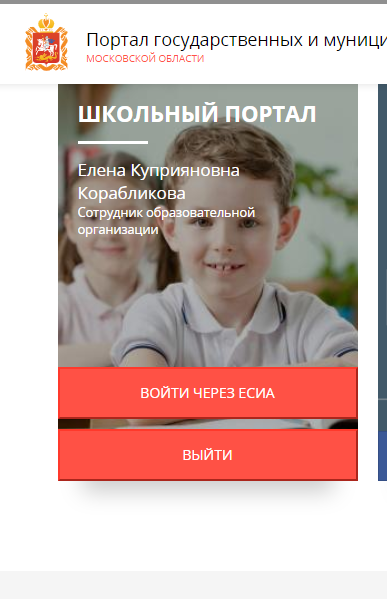 Нажать кнопку «Войти через ЕСИА»